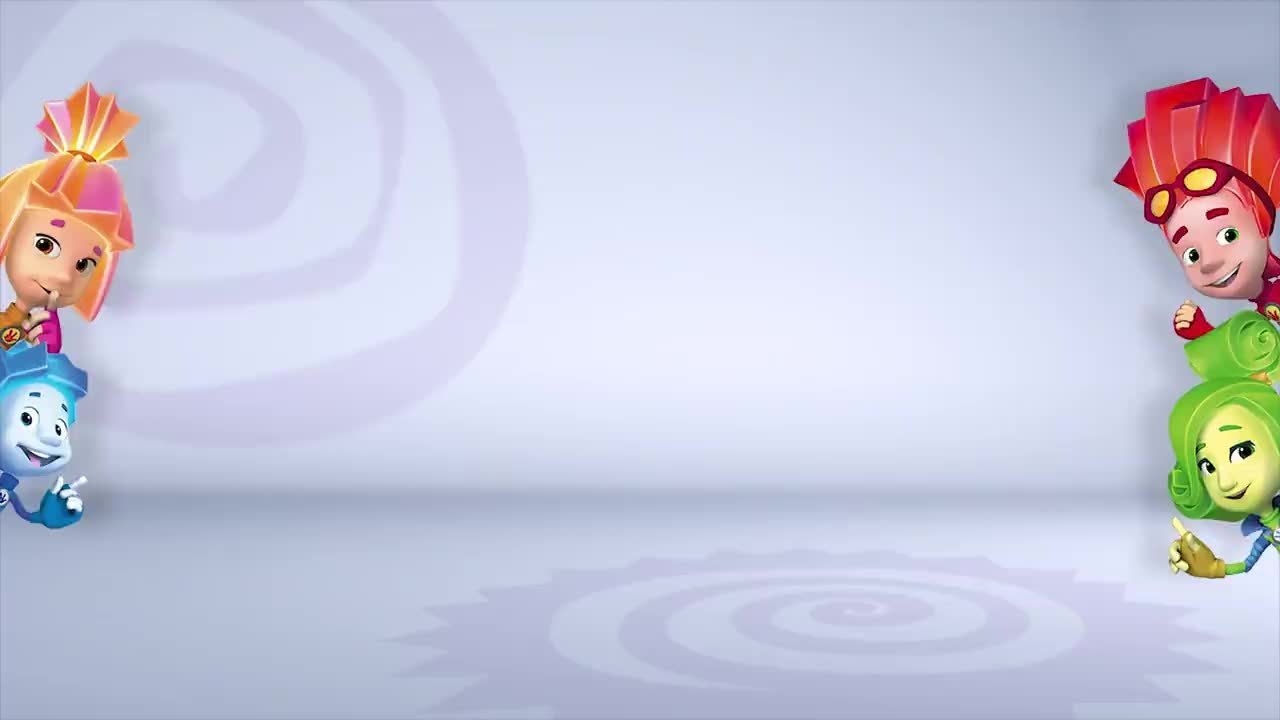 Орудия труда. Инструменты
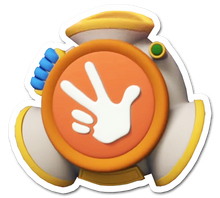 Инструменты
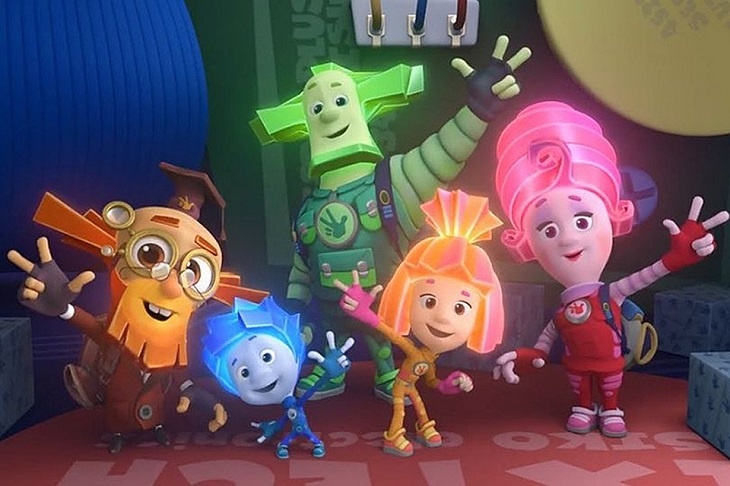 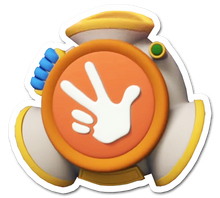 Выполнила: Чигинцева Ирина Витальевна, учитель-логопед
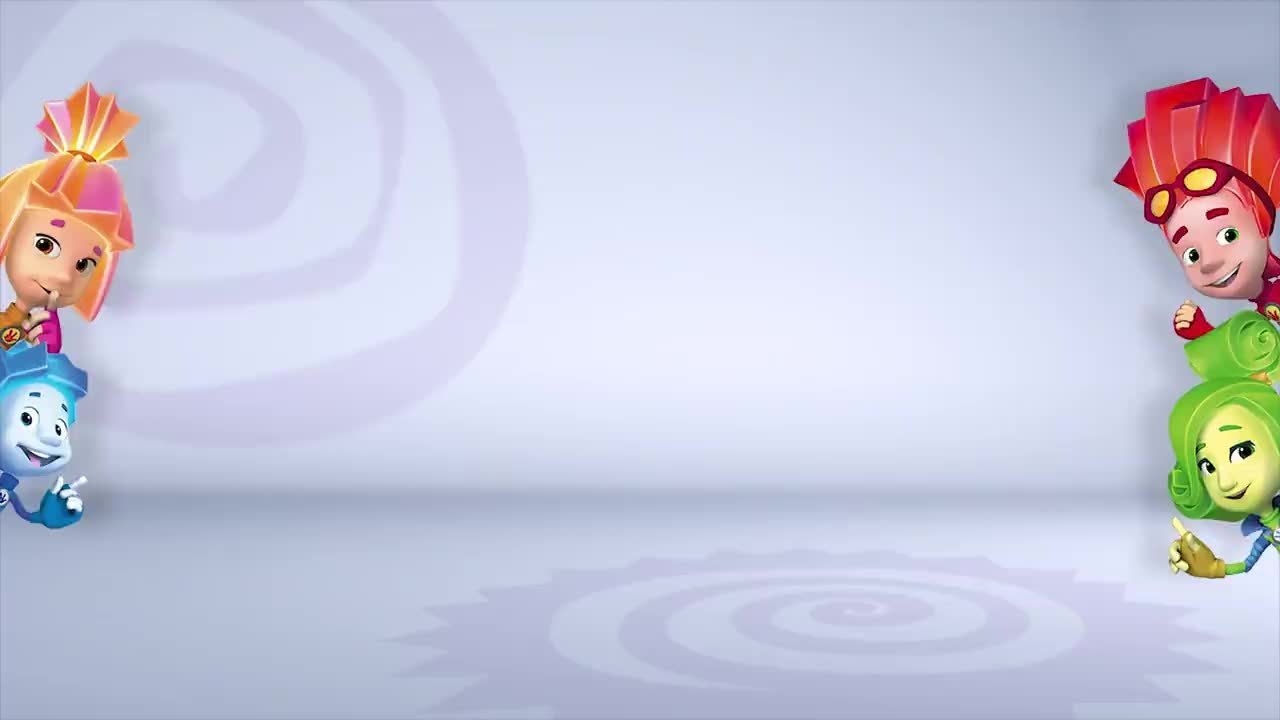 Пальчиковая гимнастика
Инструменты
Молоток стучит: тук-тук, 
Мне приятен этот звук. 
Он не просто так стучит: 
Тук-тук-тук…
И гвоздь забит.
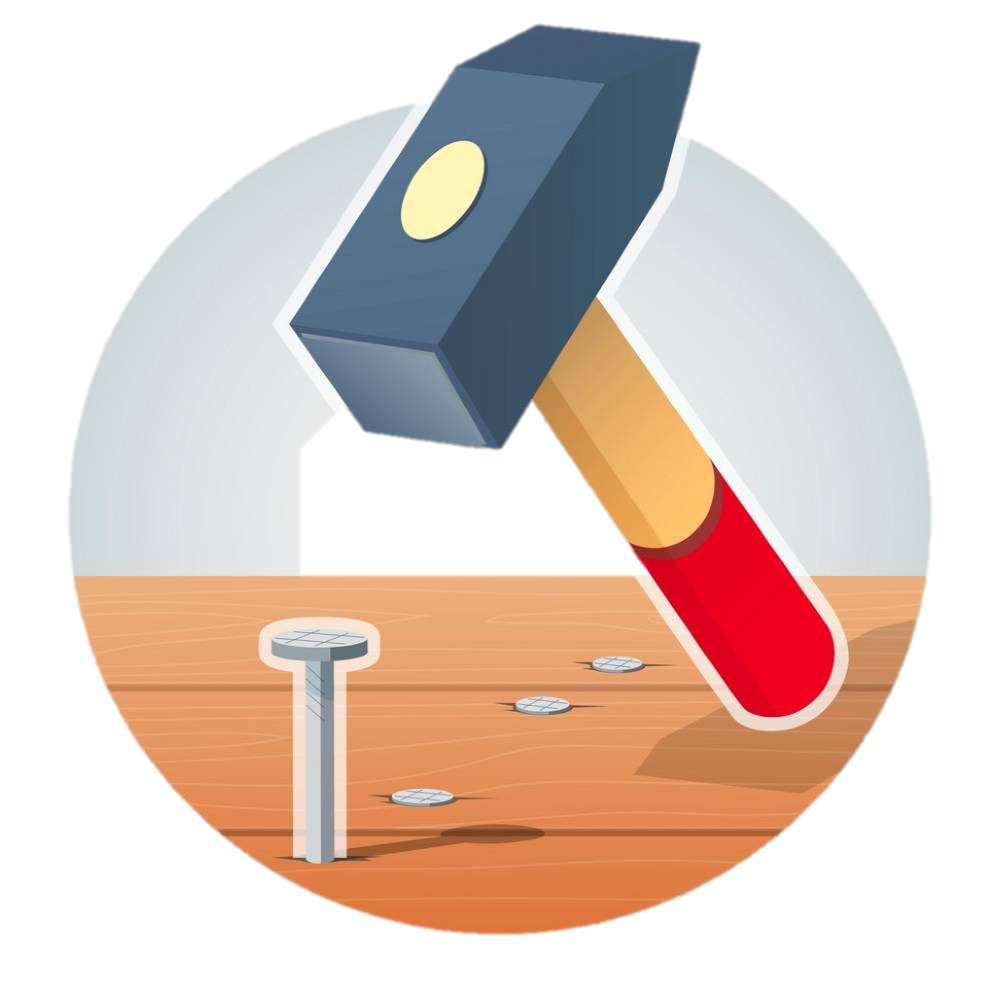 «Кому что нужно?»
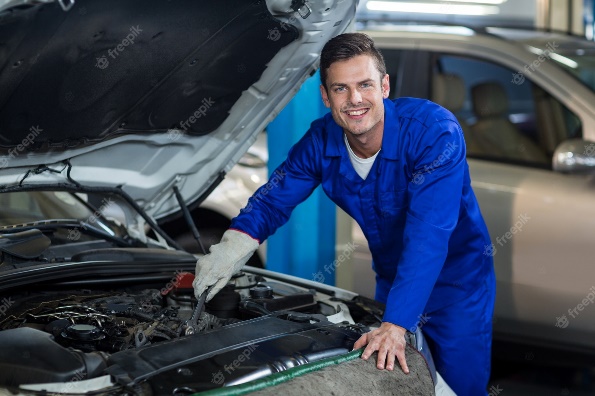 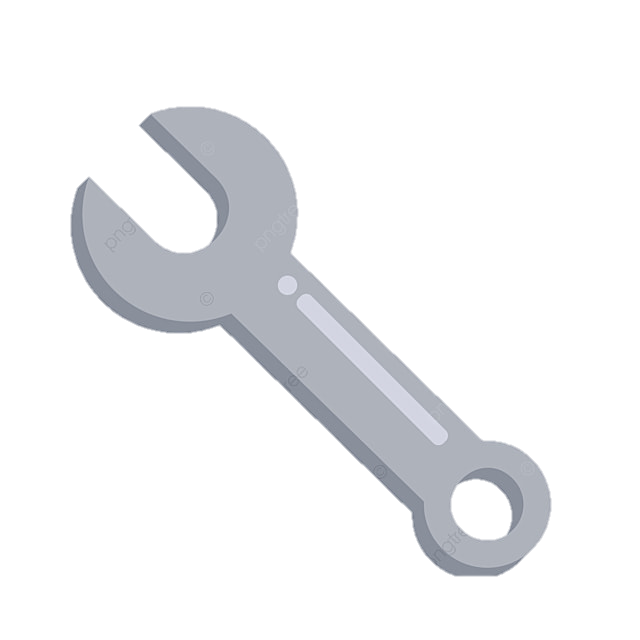 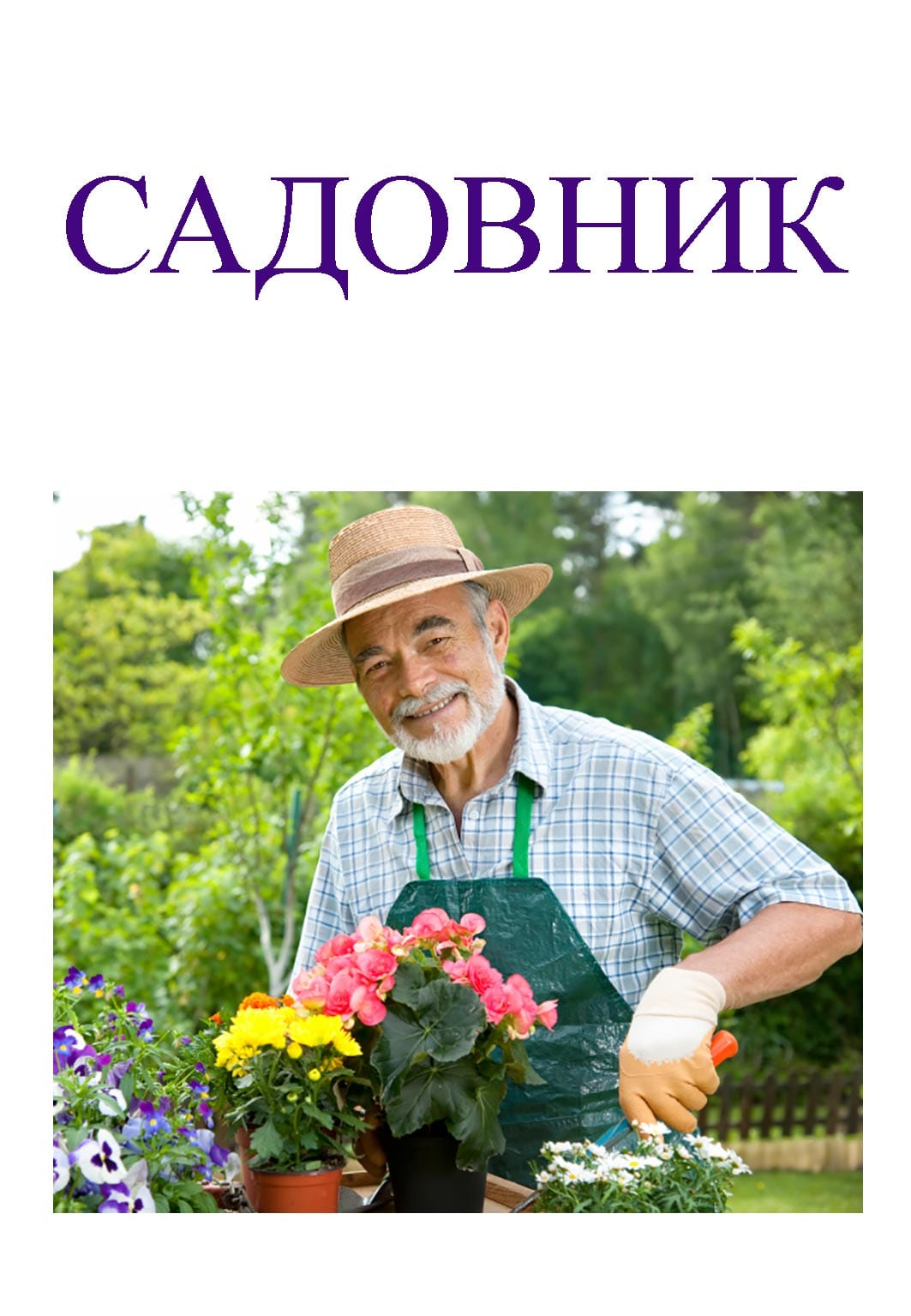 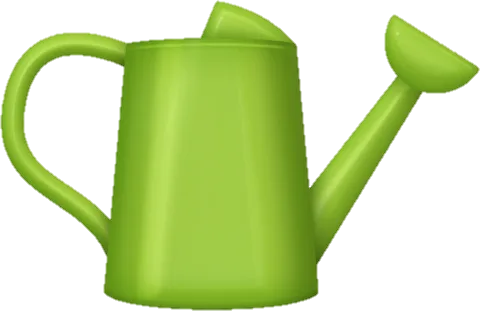 «Кому что нужно?»
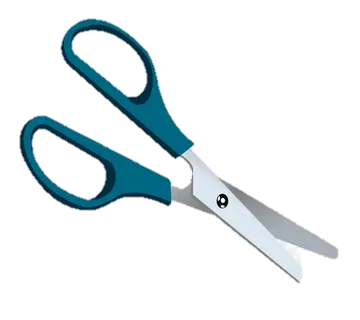 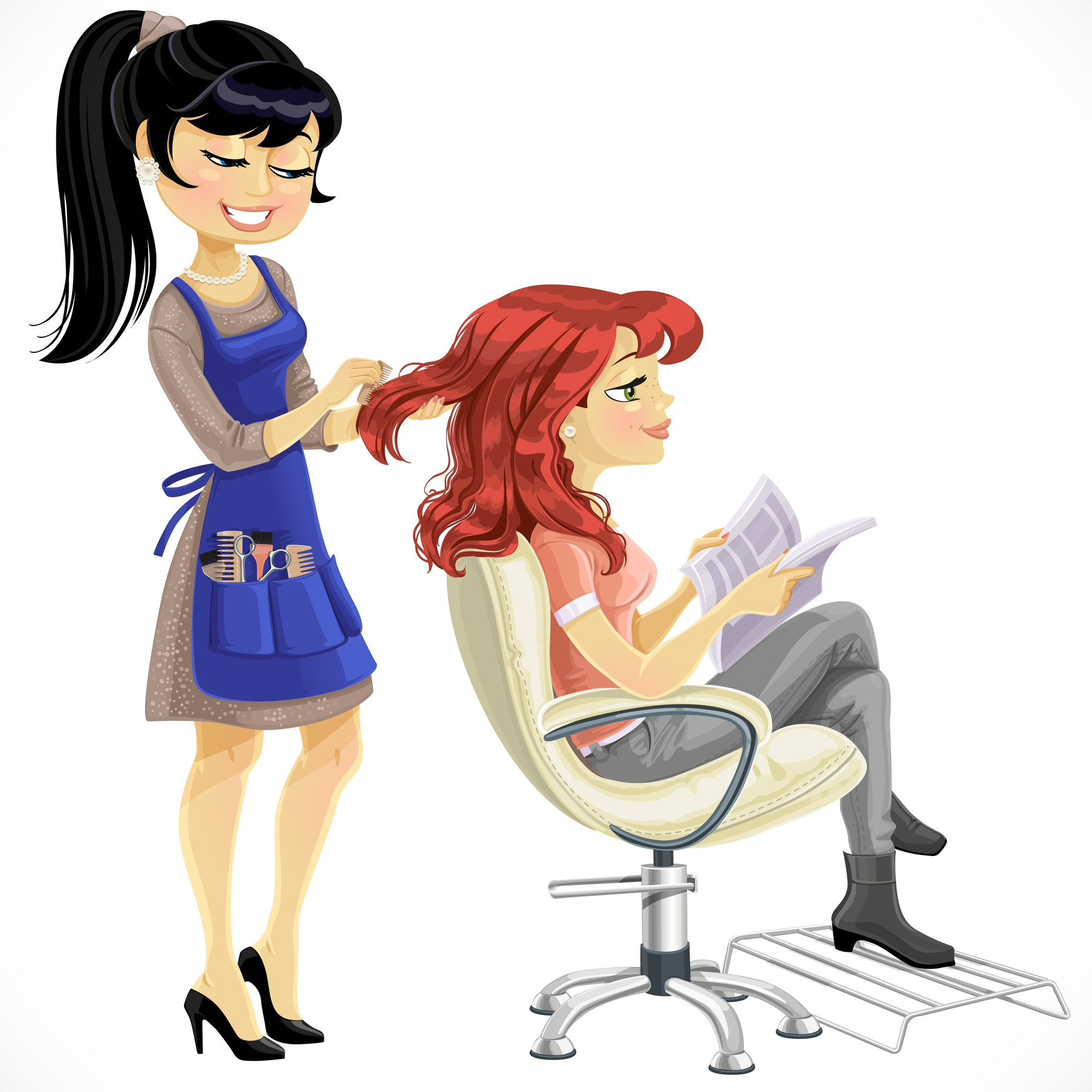 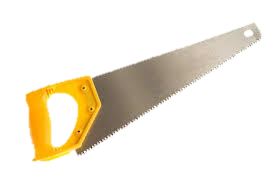 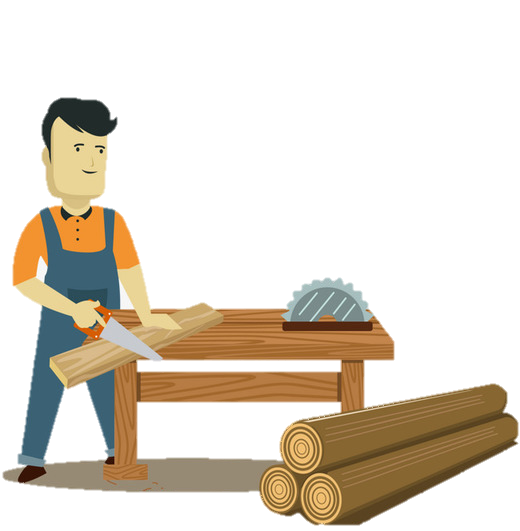 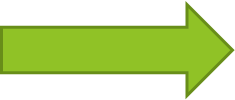 Назови действие
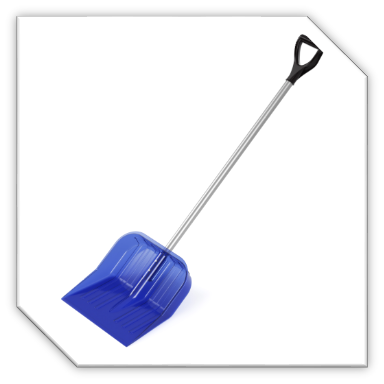 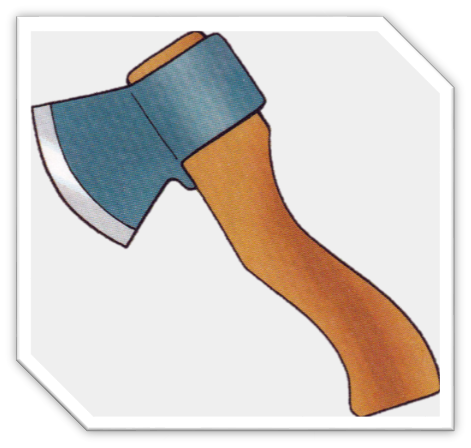 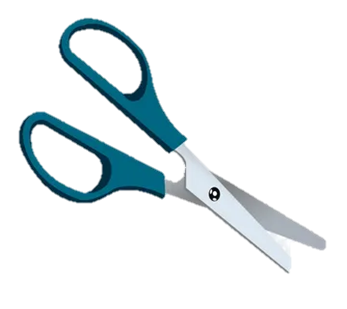 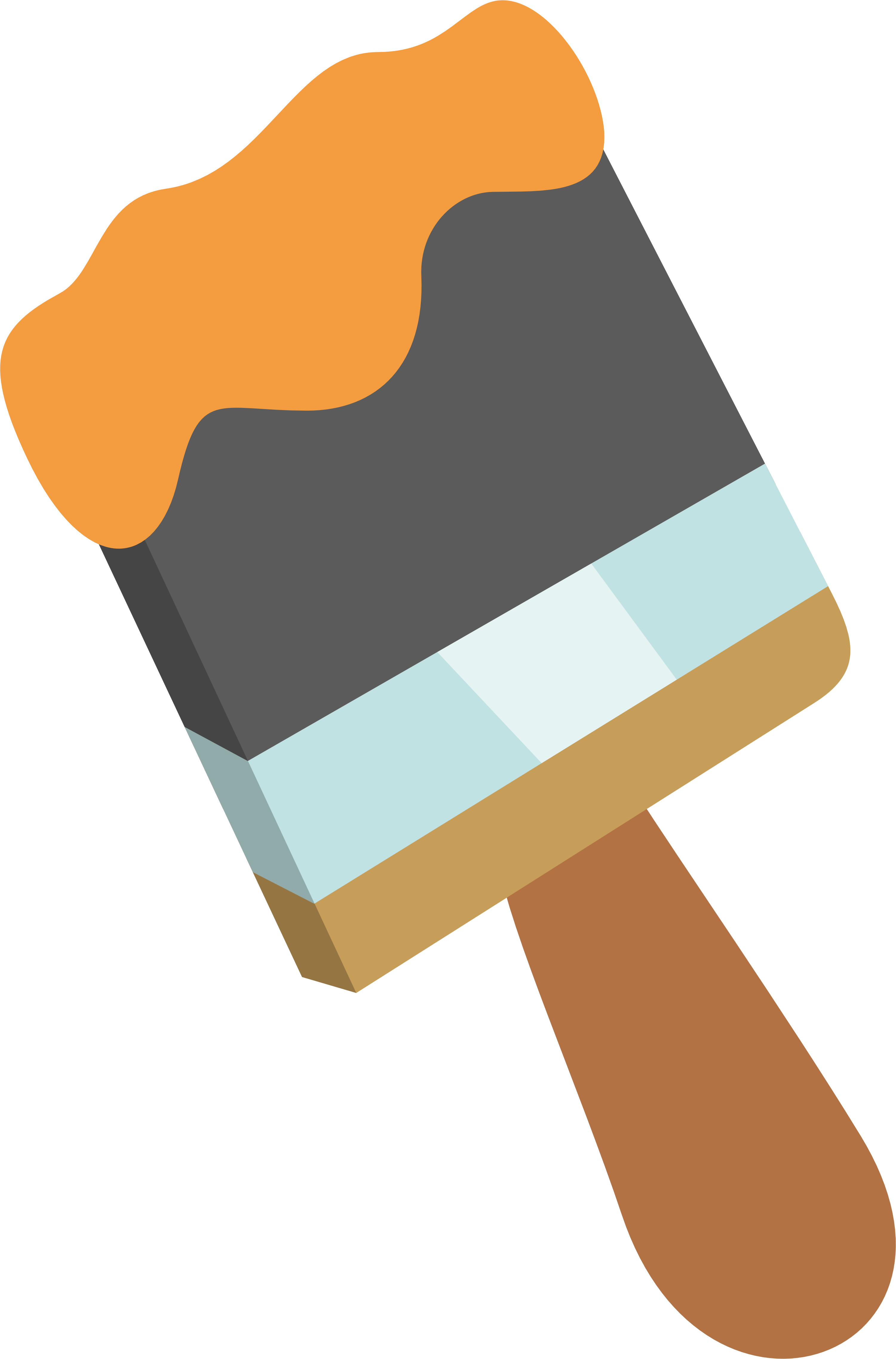 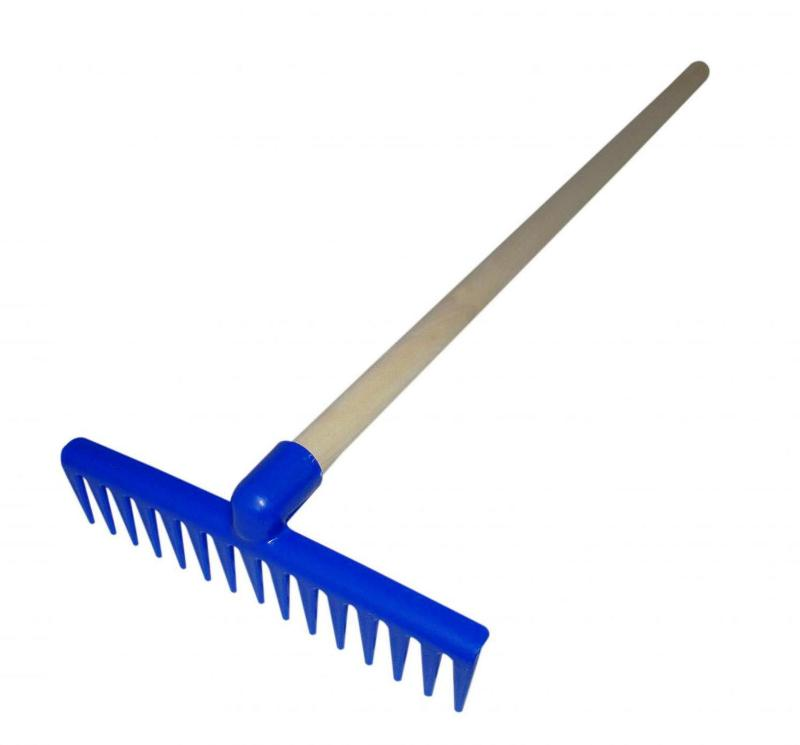 «Подскажи словечко»
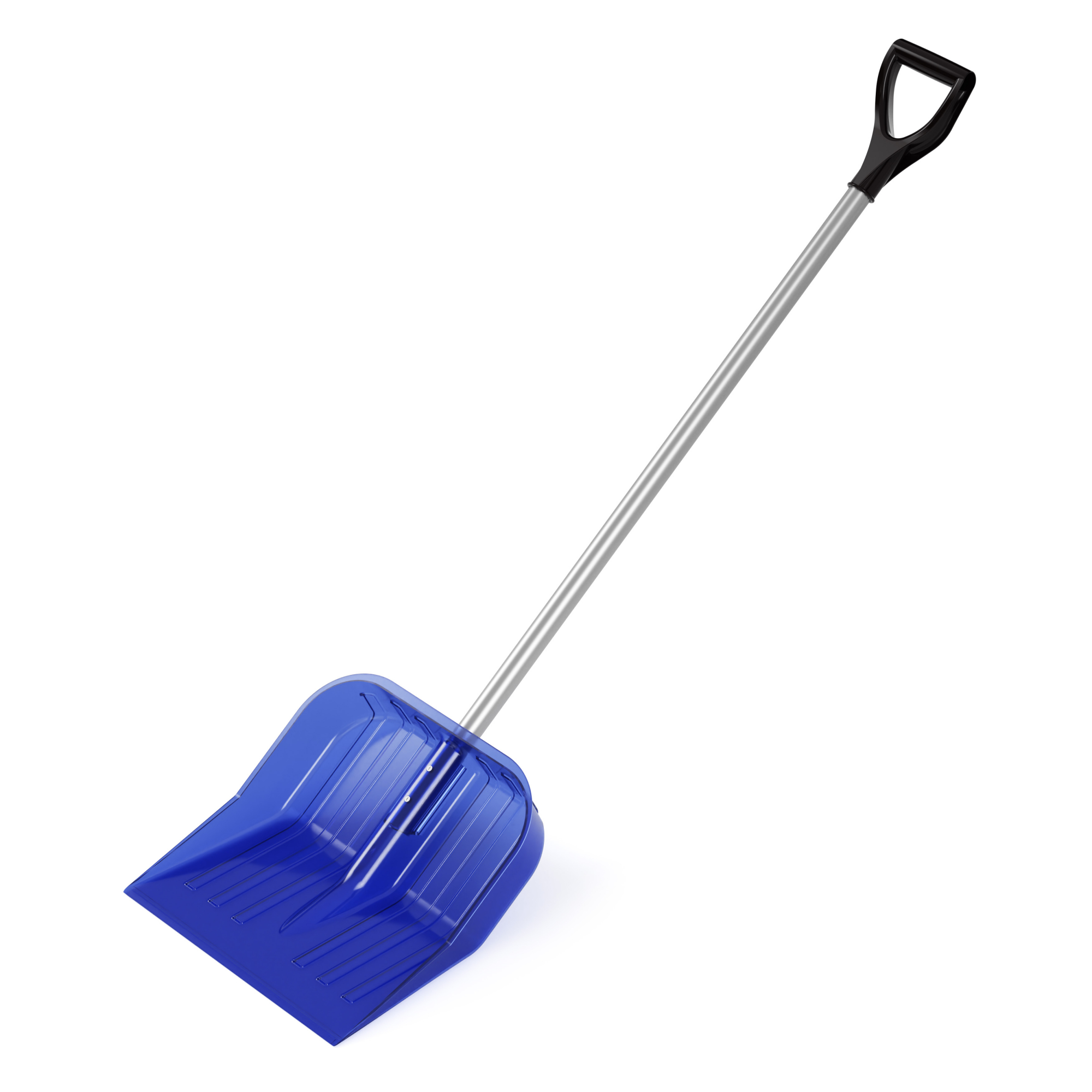 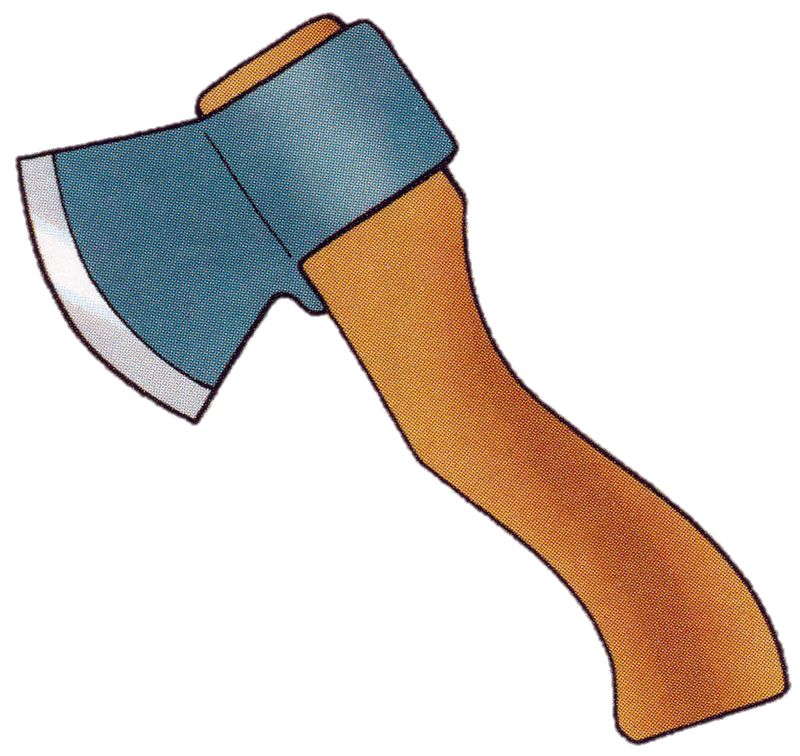 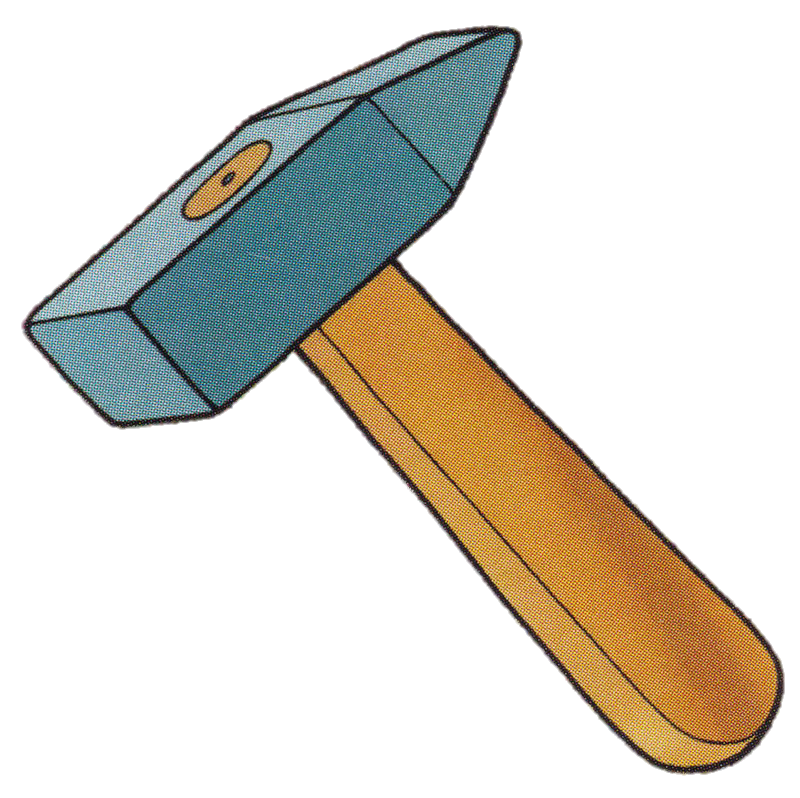 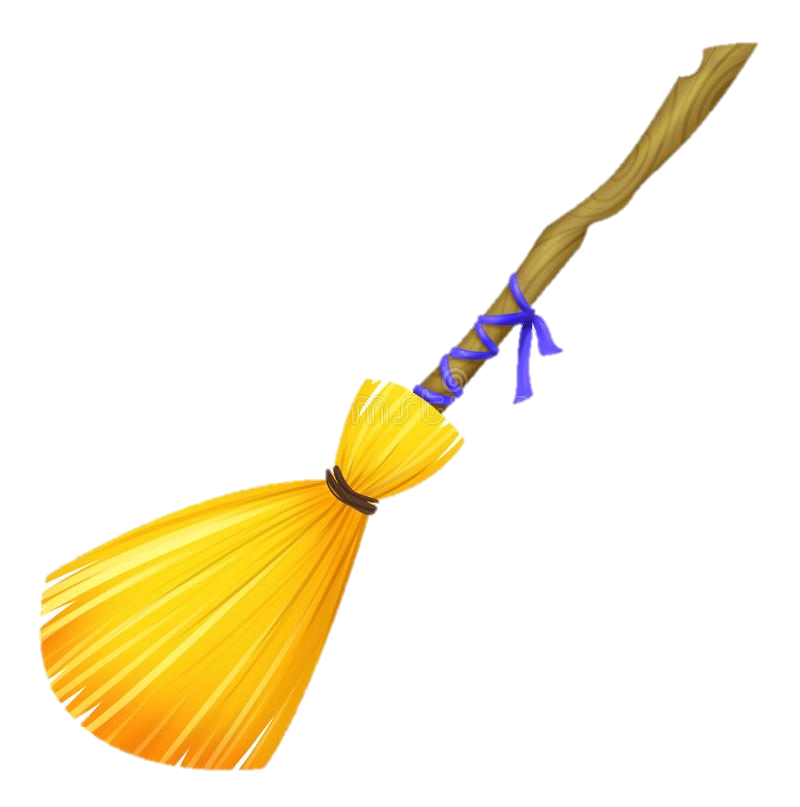 Физминутка
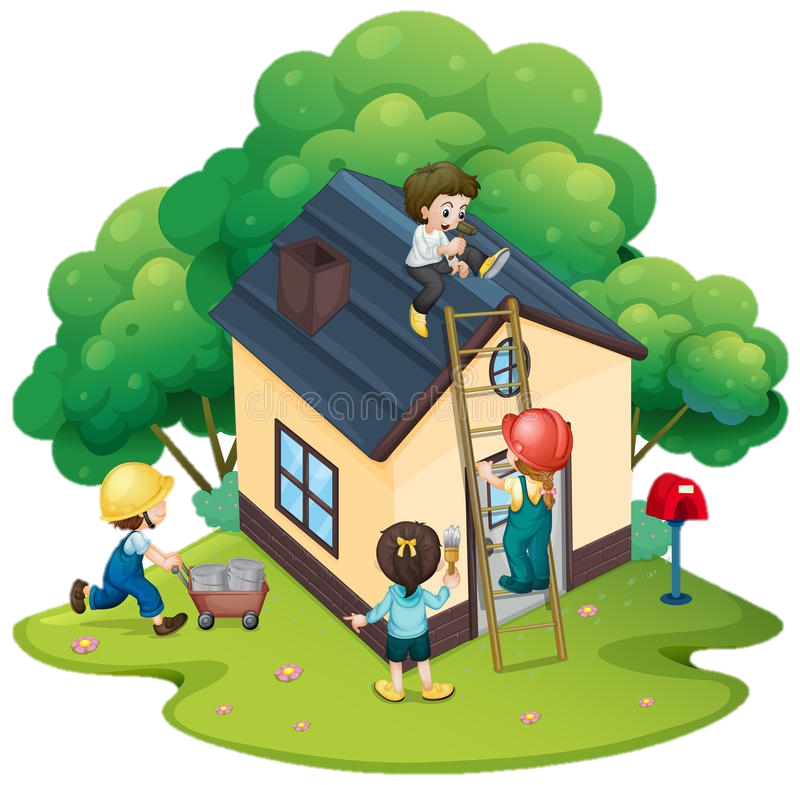 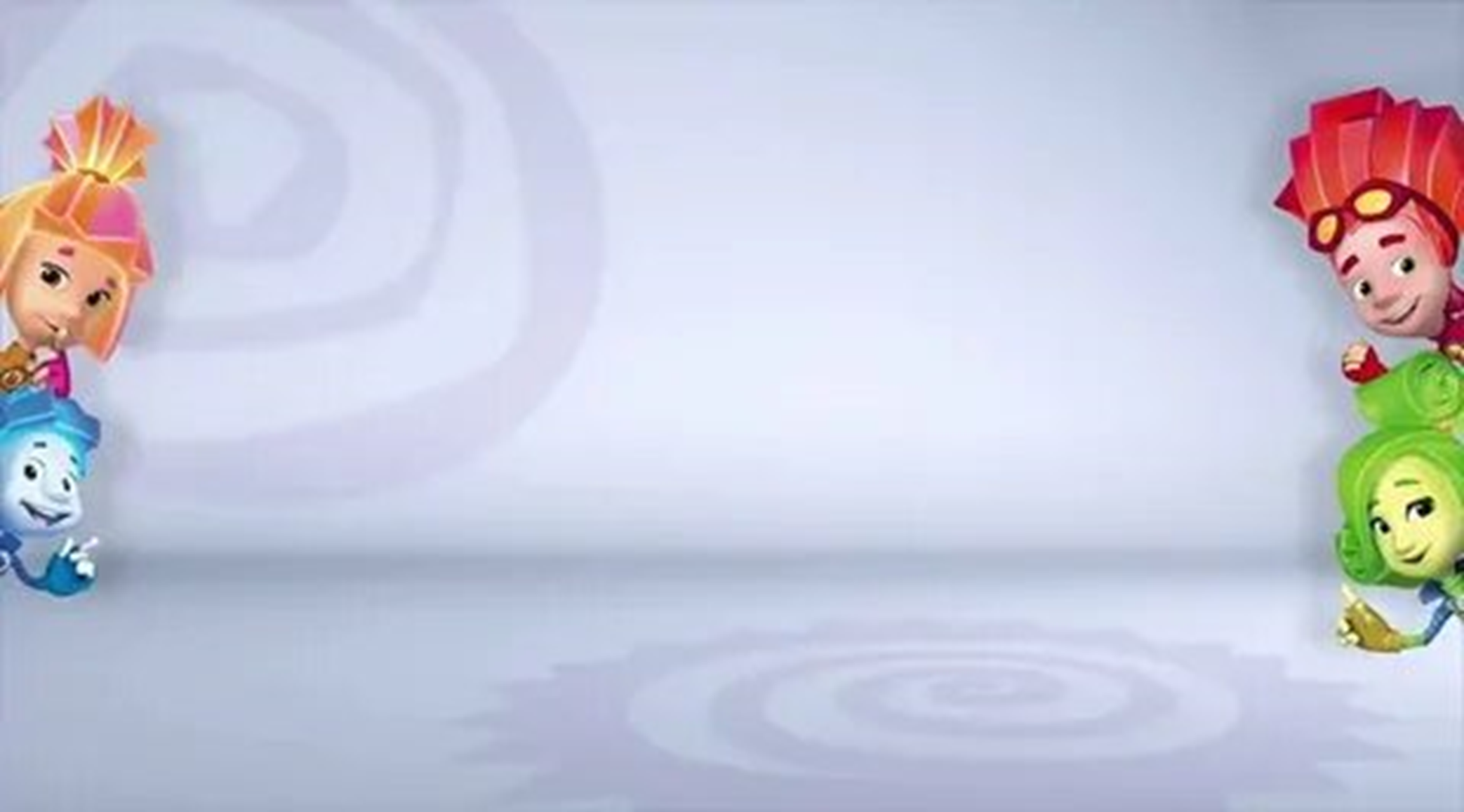 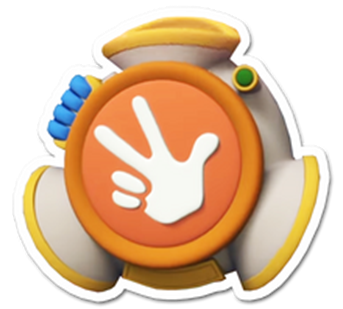 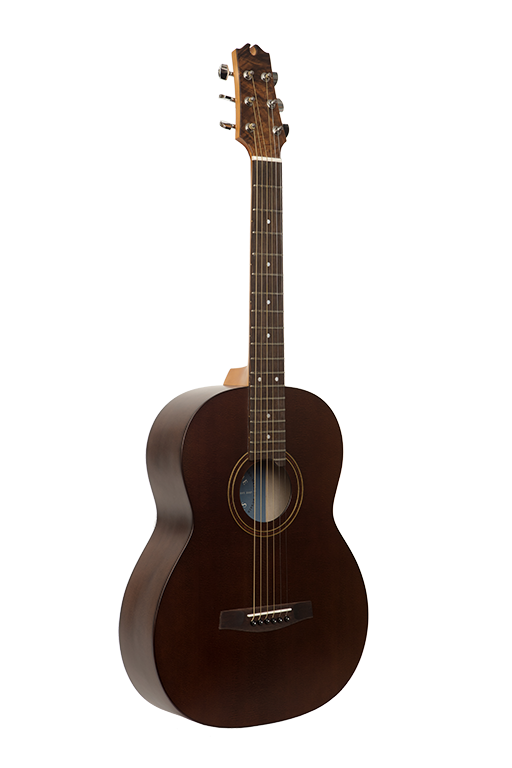 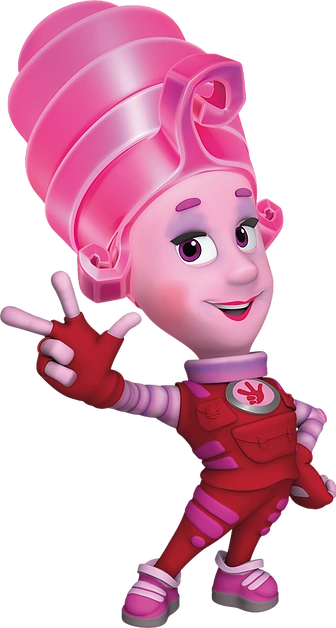 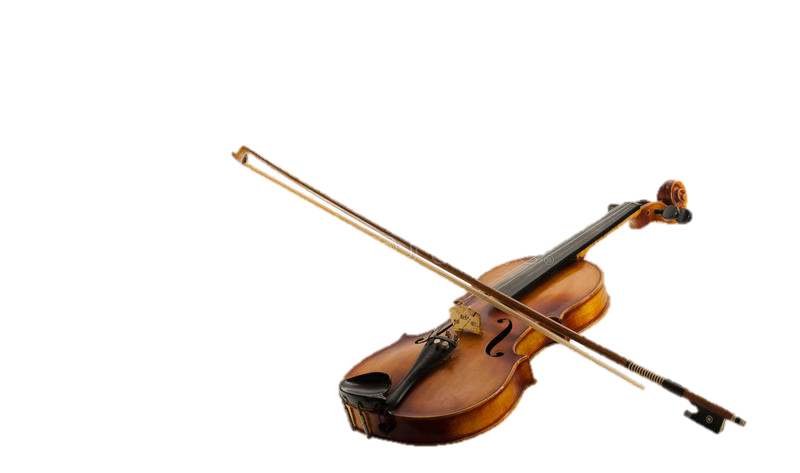 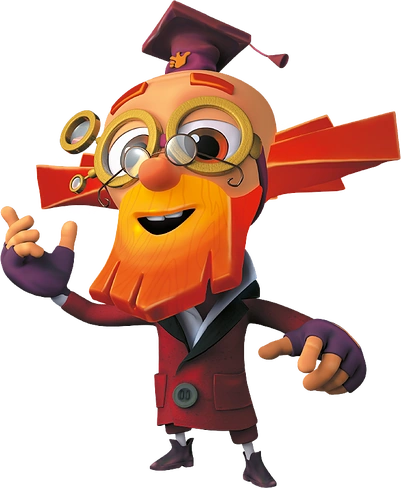 Музыкальные инструменты
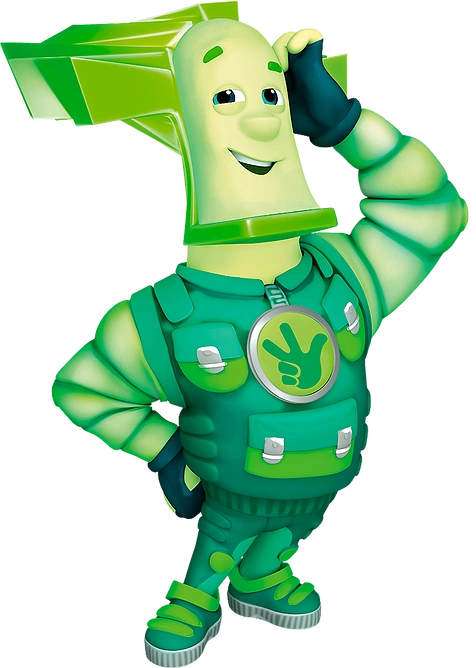 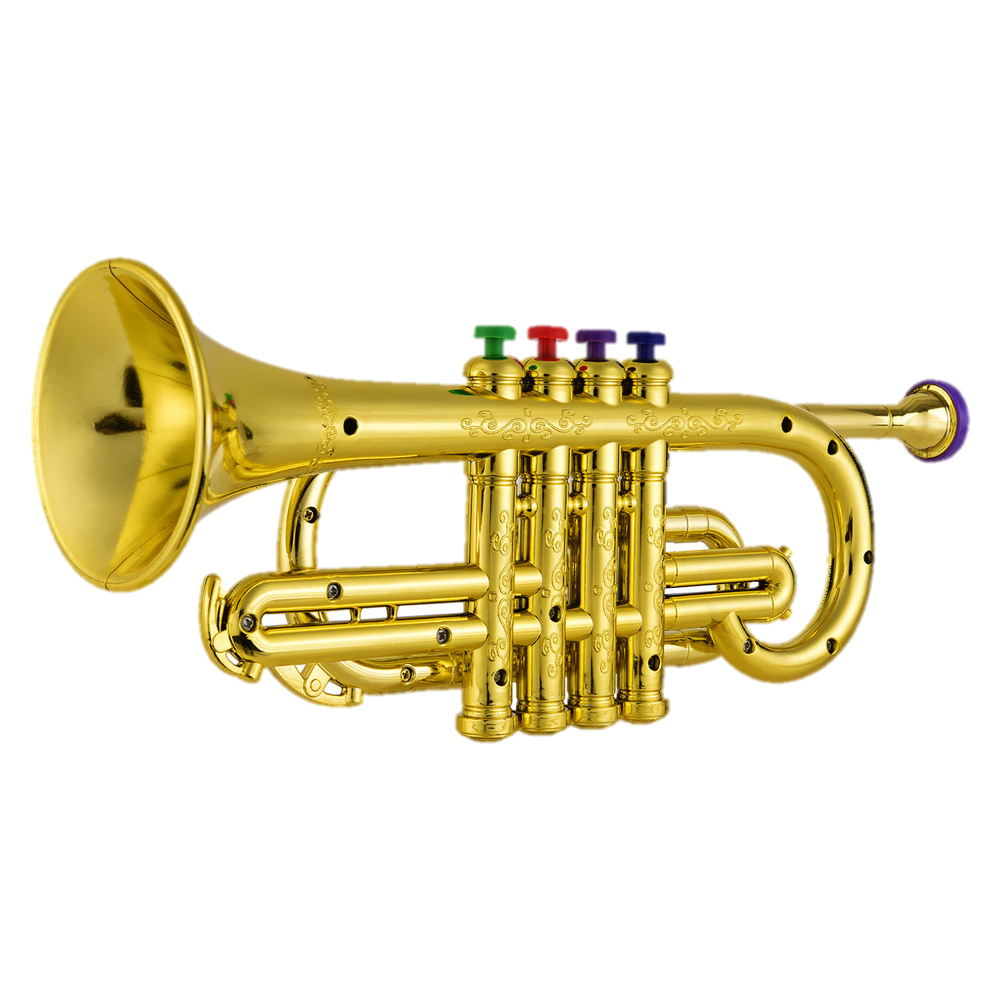 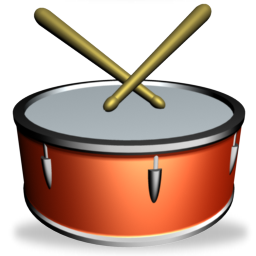 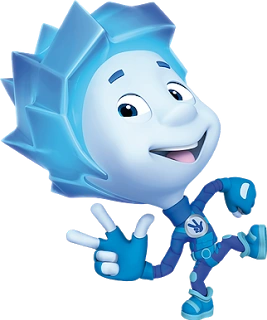 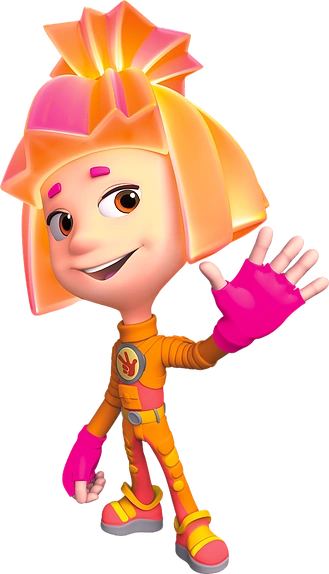 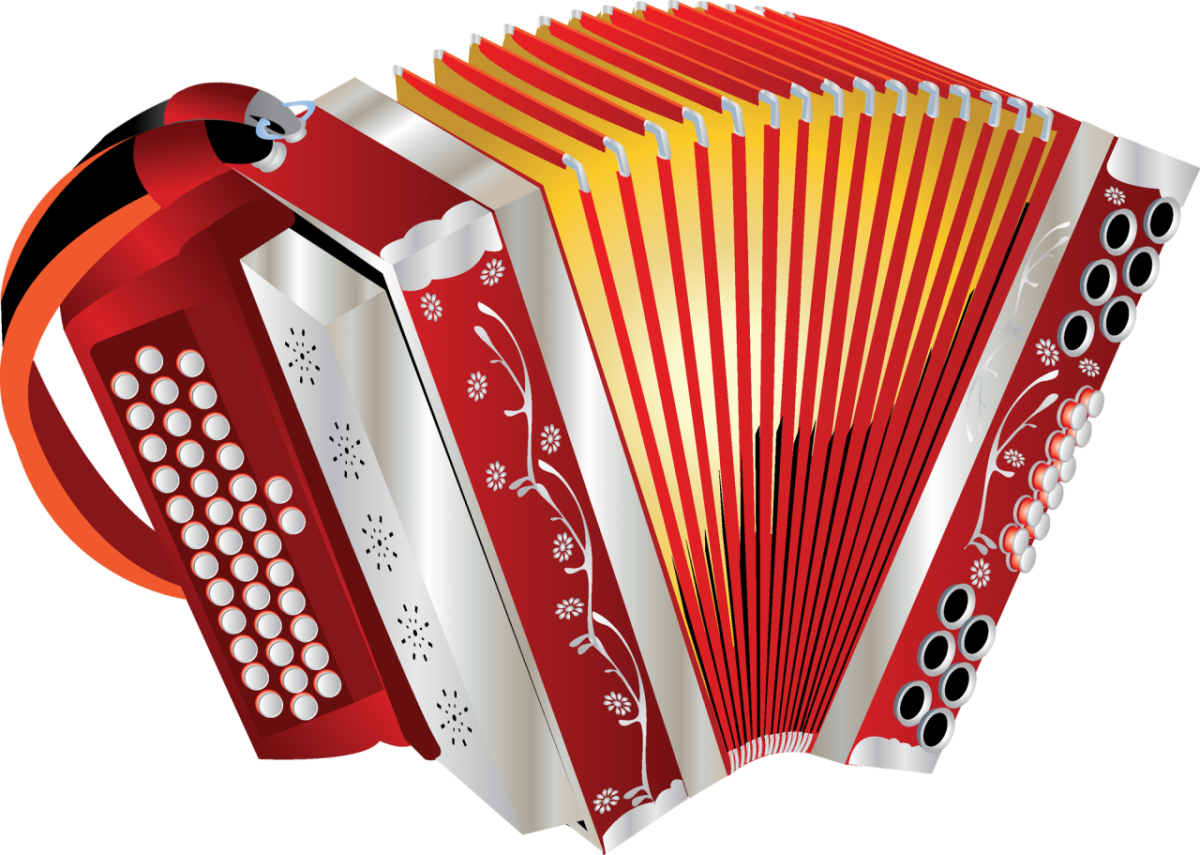 Что лишнее?
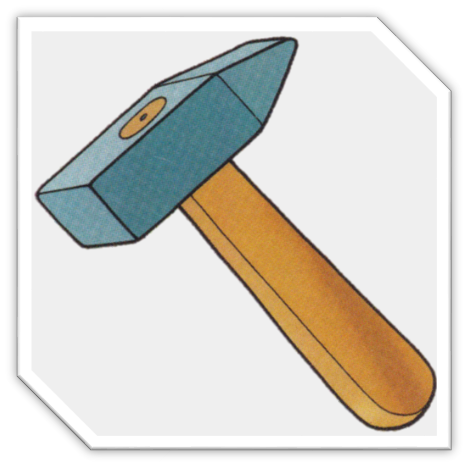 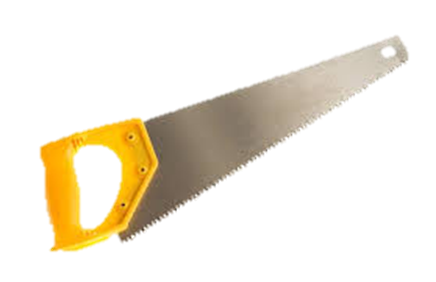 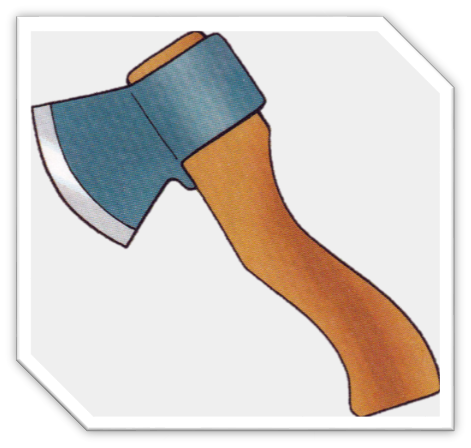 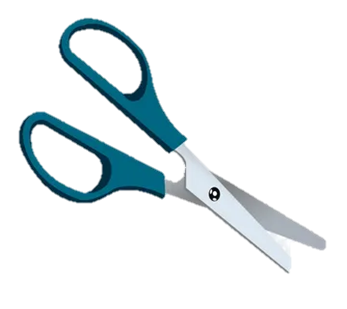 Что лишнее?
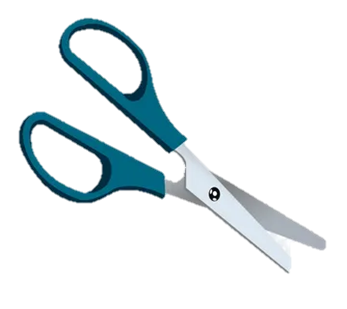 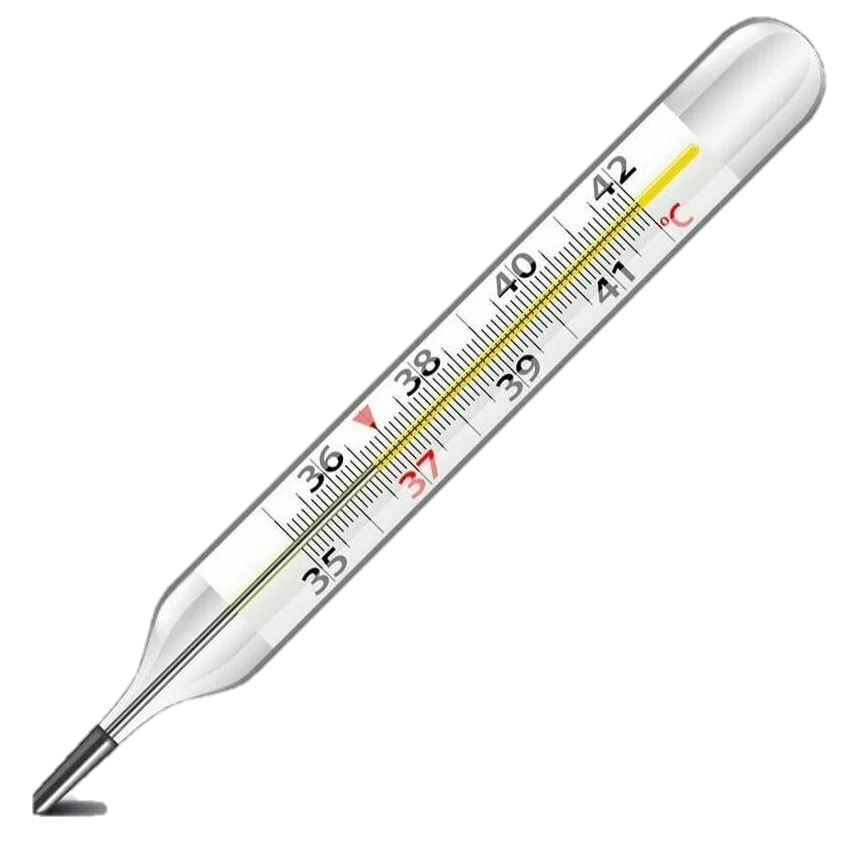 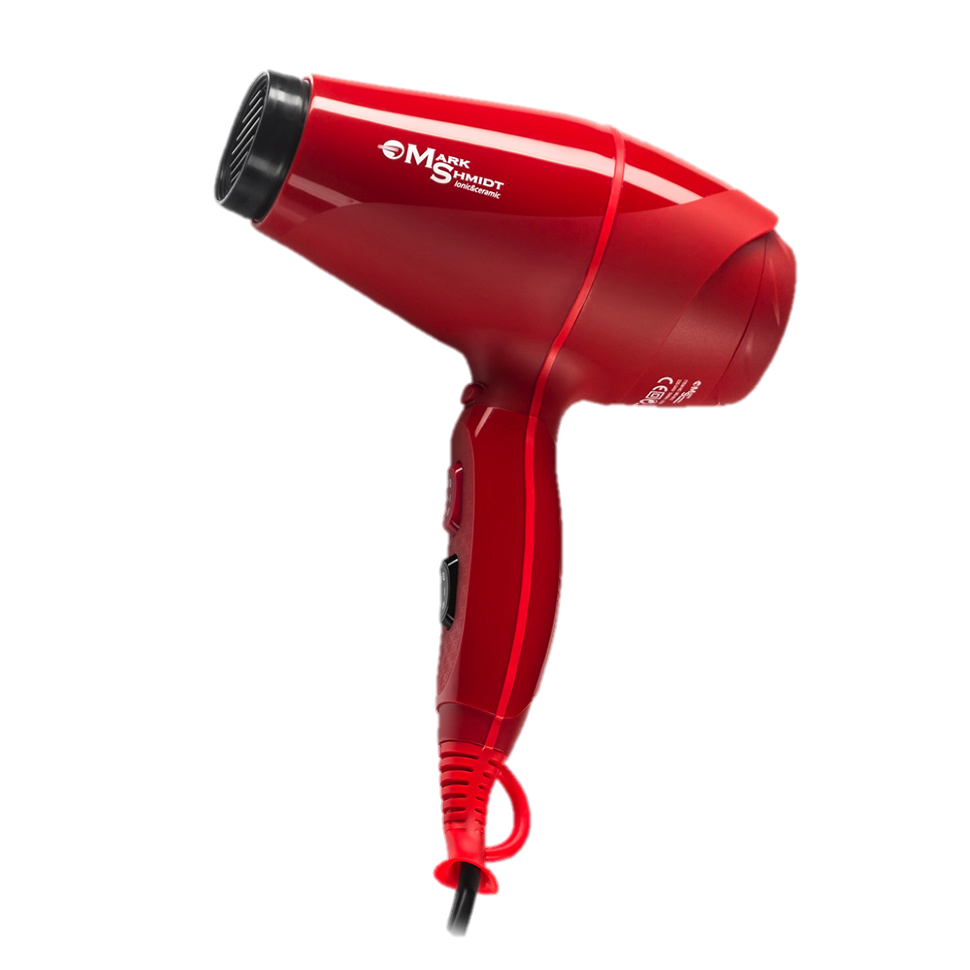 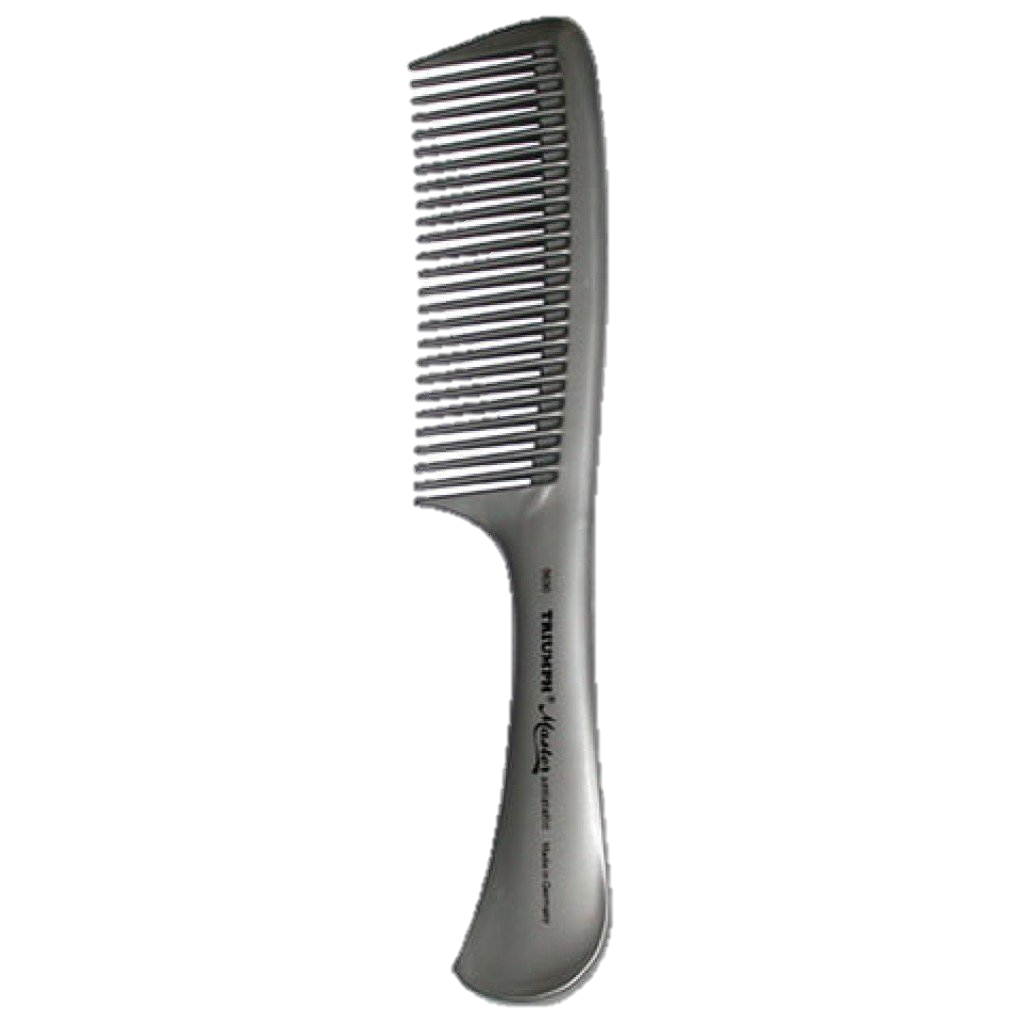 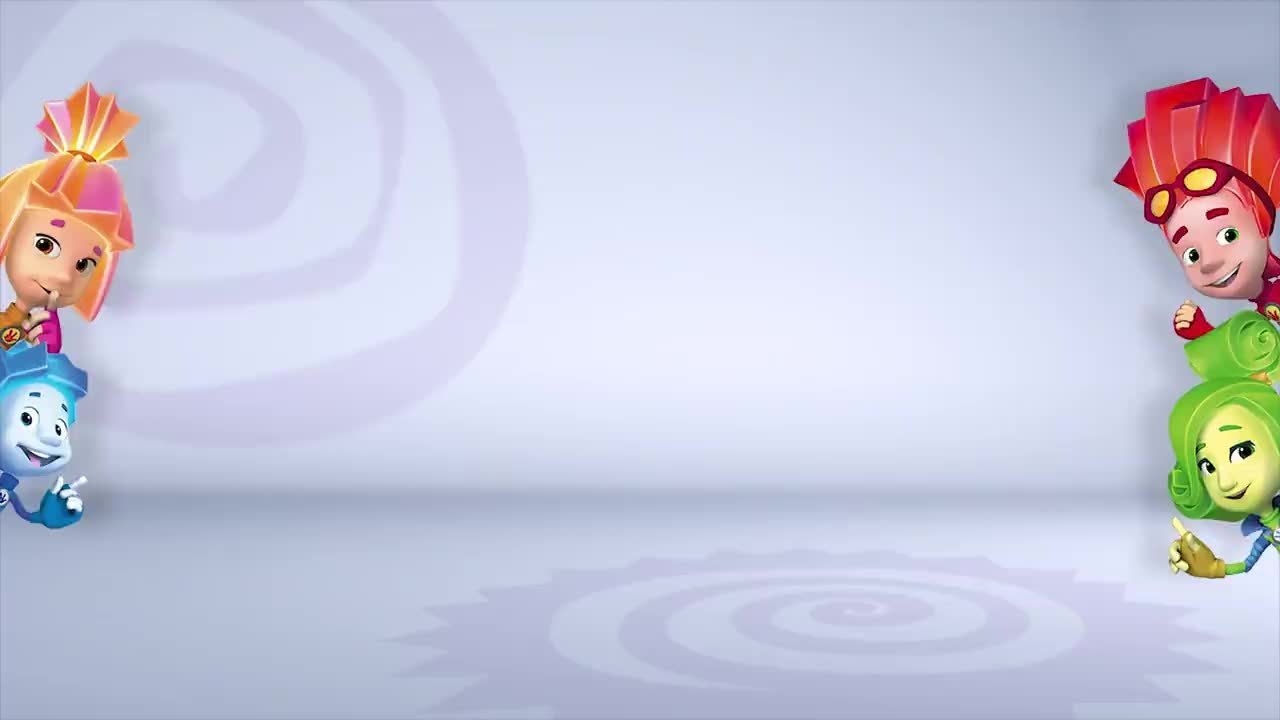 Итог занятия
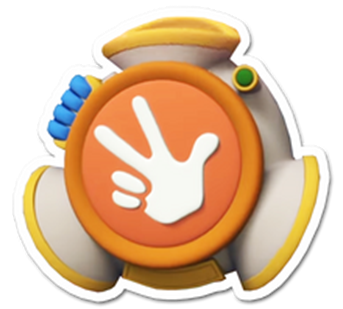